আজকের পাঠে সবাইকে ফুলের শুভেচ্ছা।
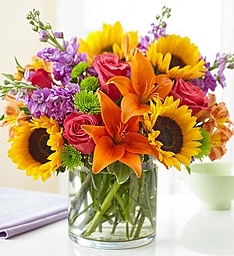 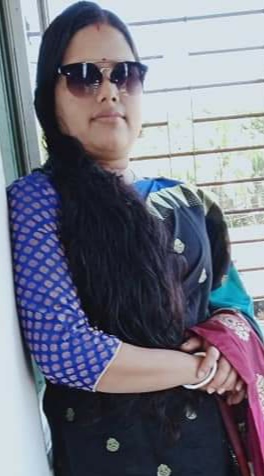 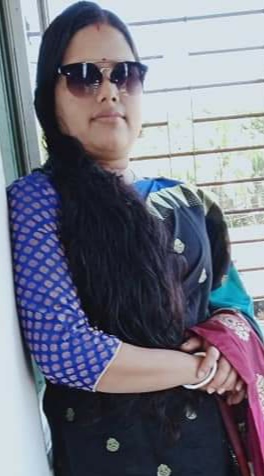 পরিচিতি
শিক্ষক
প্রতিভা রানী দাস 
সহকারি শিক্ষক
৩১ নং মশাজাল কাদিপুর সরকারি প্রাথমিক বিদ্যালয়
জগন্নাথপুর  ,সুনামগঞ্জ
মোবাইলঃ০১৭০৩৭৭৬০১৬ ।
পাঠ পরিচিতি
বিষয়ঃবাংলাদেশ ও বিশ্ব পরিচয় 
শ্রেনিঃ 
অধ্যায়ঃ৯ 
পাঠঃ৪.বাংলাদেশের কৃষি ও বন 
পাঠাংশঃ বাংলাদেশের প্রধান --------- বাস করে। 
সময়ঃ৪০মিনিট
তারিখঃ24/8/2021
ছবিগুলো মন দিয়ে দেখ
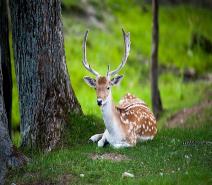 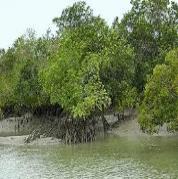 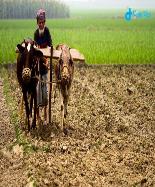 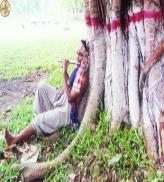 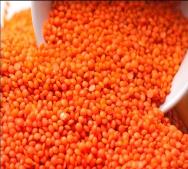 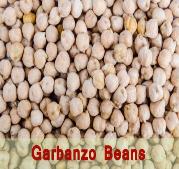 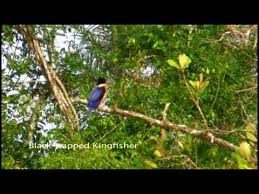 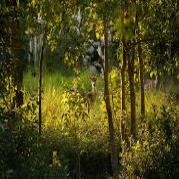 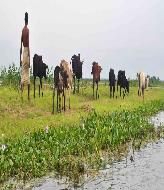 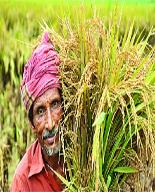 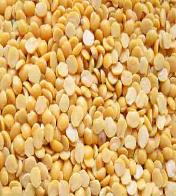 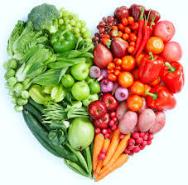 ছবিগুলো দেখে কি মনে হলো তোমাদের?
আজকের পাঠ কি তা বুঝতে পারছো?
বাংলাদেশের কৃষি ও বন।
পৃষ্ঠা:- ৫৬-৫৭
শিখন ফল
বাংলাদেশের কৃষি সম্পদ সম্পর্কে বর্ণনা করতে পারবে ।
বাংলাদেশের বনজ সম্পদ সম্পর্কে বর্ণনা করতে পারবে ।
বাংলাদেশের কৃষি সম্পদ সম্পর্কে  লিখতে পারবে।
বাংলাদেশের বনজ সম্পদ সম্পর্কে  লিখতে পারবে।
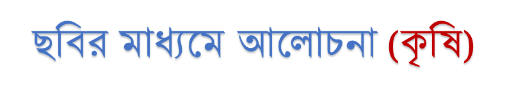 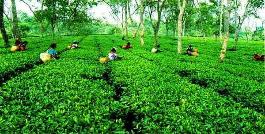 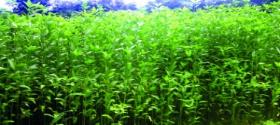 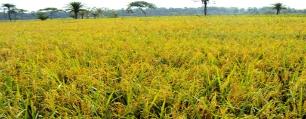 চা
পাট
ধান
বাংলাদেশের প্রধান কৃষি সম্পদ কি কি বল?
বাংলাদেশের প্রধান কৃষি সম্পদ হলো ধান,পাট এবং চা।
বাংলাদেশের সব অঞ্চলেই ধান জন্মে।
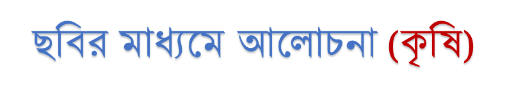 পাট ও চা অর্থকরী ফসল
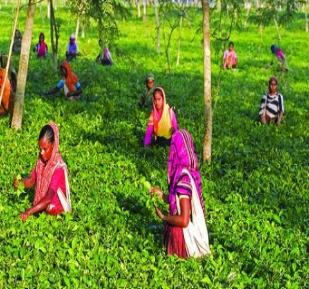 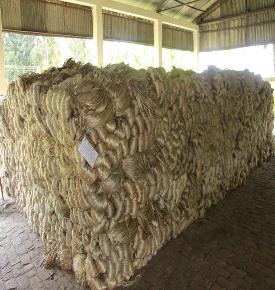 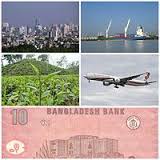 বিদেশে রপ্তানি করে বৈদেশিক মুদ্রা অর্জিত হয়।
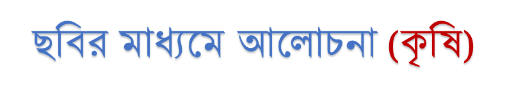 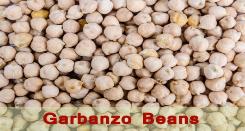 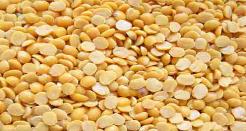 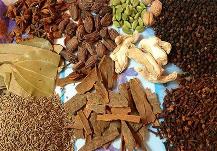 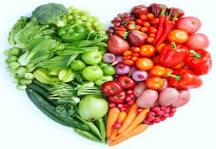 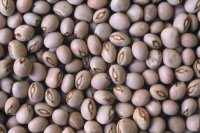 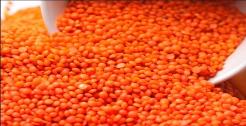 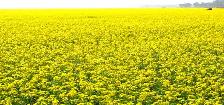 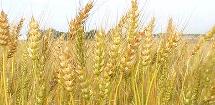 মসলা ,সরিষা, গম, শাকসবজি
বিভিন্ন ধরনের ডাল।
এছাড়াও আমাদের দেশে গম,সরিষা এবং বিভিন্ন ধরনের ডাল শাকসবজি মসলা ইত্যাদি উৎপাদিত হয়।
একক কাজ
বাংলাদেশের প্রধান কৃষি সম্পদগুলো কি কি?
প্রধান কৃষি সম্পদ ছাড়া আর  কি কি উৎপাদিত হয়?
কি কি অর্থকরী ফসলের নাম জানলাম?
অর্থকরী ফসল বলতে কী বোঝায়?
ছবির মাধ্যেমে আলোচনা (বন)
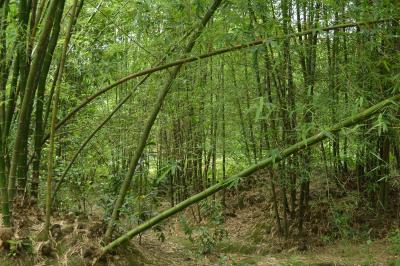 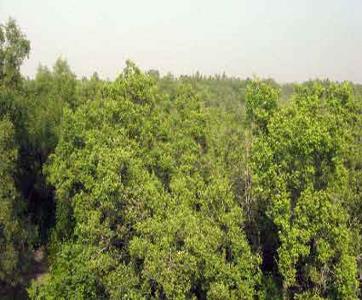 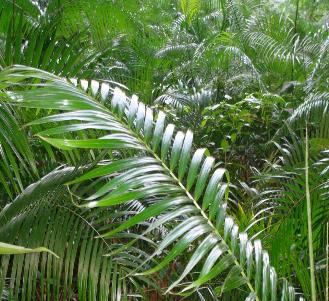 বাংলাদেশে খুব বেশি বনজ সম্পদ নেই।তাই আমাদের যা আছে তা আরও
ভালোভাবে সংরক্ষণ করতে হবে।প্রচুর গাছ লাগাতে হবে।
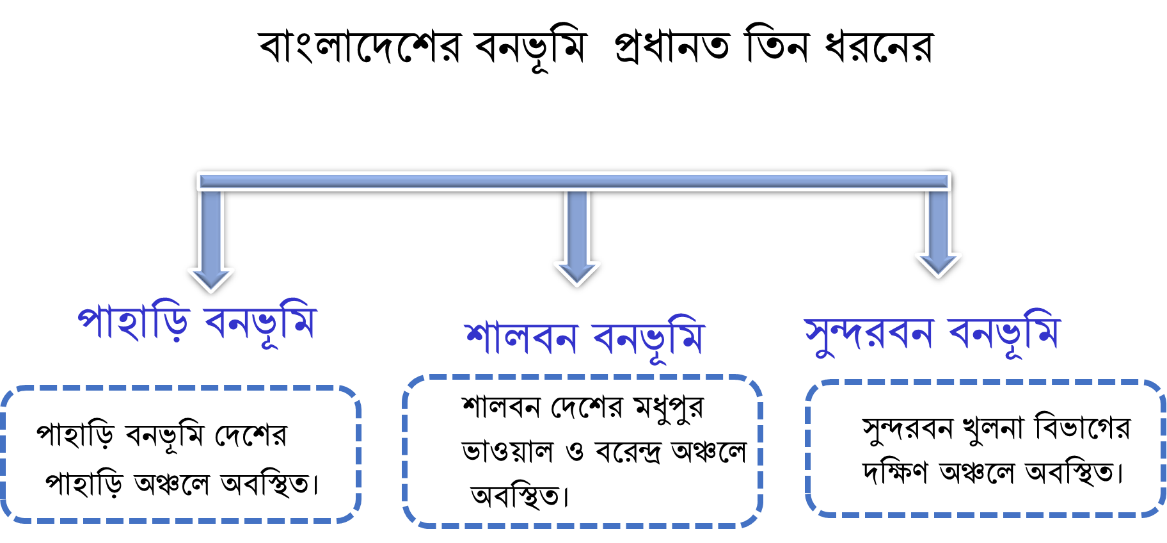 ছবির মাধ্যেমে আলোচনা (বন)
পাহাড়ি বনভূমি
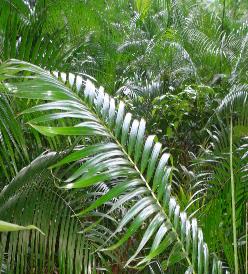 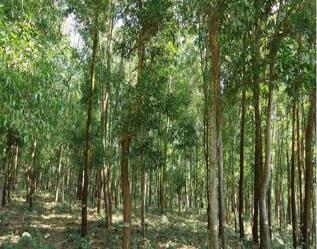 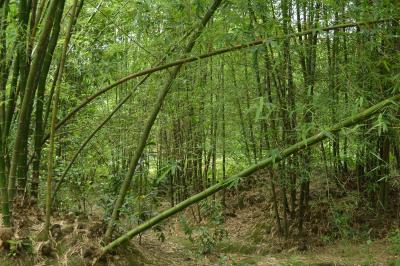 গাছ
বাঁশ
বেত
পাহাড়ি বনভূমিতে কি কি জন্মে বল?
আরও রয়েছে
ছবির মাধ্যেমে আলোচনা (বন)
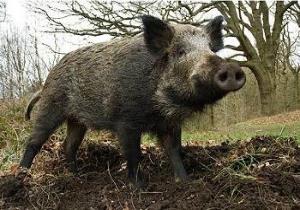 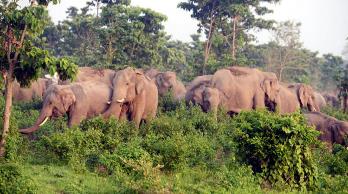 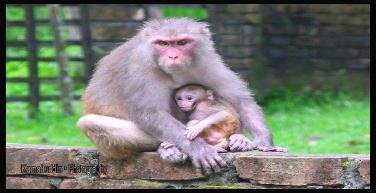 হাতি
বন্য শুয়োর
বানর
পাহাড়ি বনে কি কি প্রাণী আছে বল?
শালবন
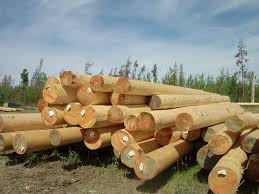 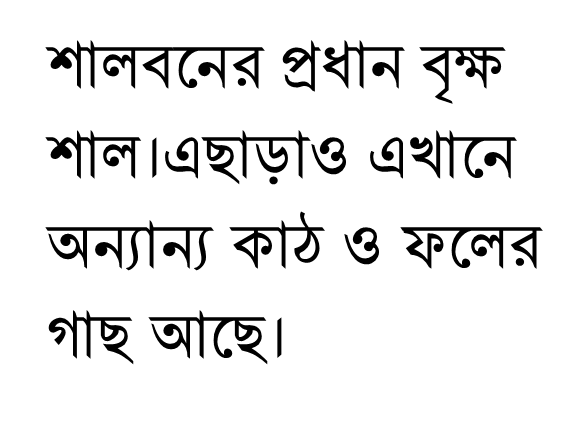 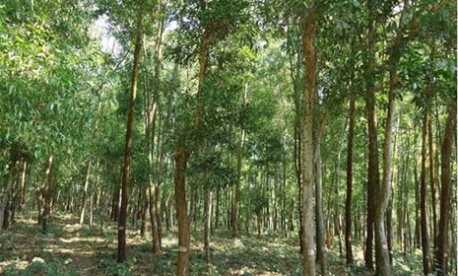 তোমরা কি বলতে পার ?শাল কাঠ কি কি কাজে ব্যবহার হয়?
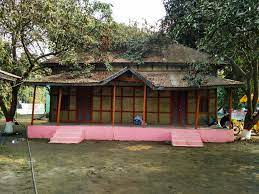 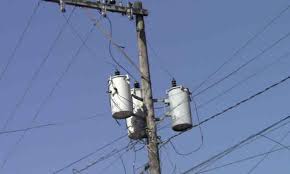 শাল কাঠ ঘর ও
বৈদ্যুতিক তারের
খুঁটি হিসাবে ব্যবহ্রত হয়।
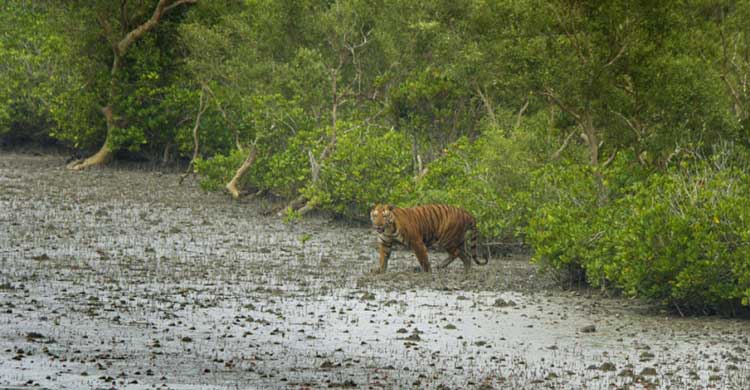 সুন্দরবন
ছবির মাধ্যেমে আলোচনা (বন)
সুন্দরবন
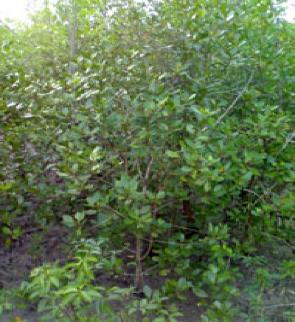 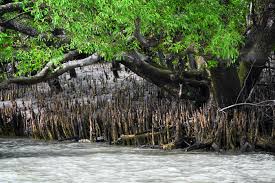 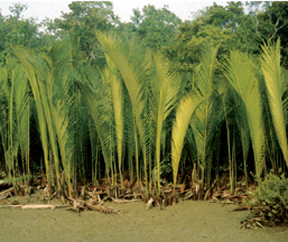 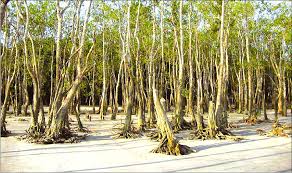 গোলপাতা
গেওয়া
কেওড়া
সুন্দরি
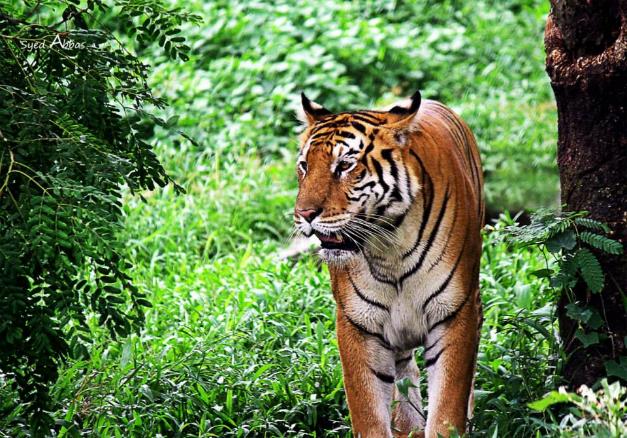 ।সুন্দরবনে পৃথিবী বিখ্যাত রয়েল বেঙ্গল টাইগার বাস করে।
পাহাড়ি বনভূমি ও সুন্দরবনে কি কি উদ্ভিদ ও প্রাণী দেখা যায় 
তাদের নাম  নিচের ছকে লেখ।
পাঠ্য বইয়ের সাথে সংযোগ
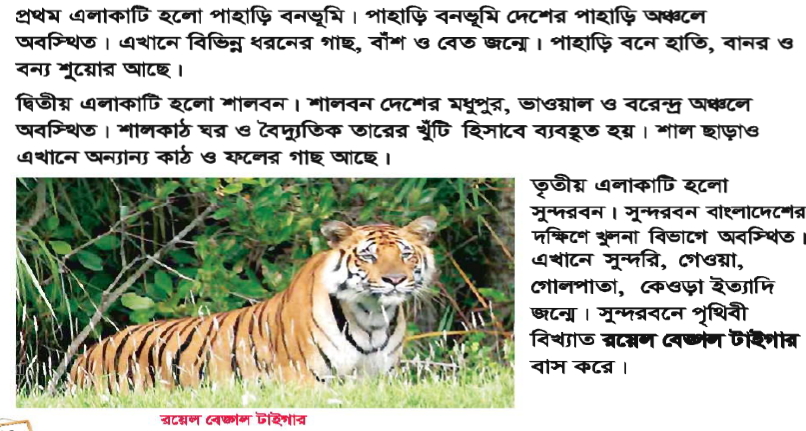 দলীয় কাজ
কোন কোন ফসল উৎপাদন করে আমরা বৈদেশিক মুদ্রা আয় করি।
শালকাঠ কি কি কাজে ব্যবহার হয় লেখ।
রয়েল বেঙ্গল টাইগার কোথায় বাস করে লেখ।
একক অনুশীলন
উপযুক্ত শব্দ দিয়ে শূন্যস্থান পূরণ কর।
অর্থকরী
১। পাট..................ফসল।
জন্মে
২। ধান দেশের সব অঞ্চলেই ...............।
পাহাড়ি
৩। হাতি দেখা যায়................বনে।
সুন্দরবনে
৪।রয়েল বেঙ্গল টাইগার বাস করে................।
নীরিব পাঠ
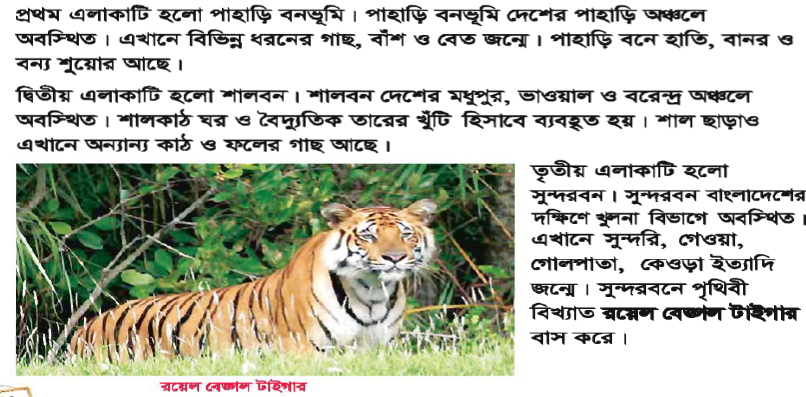 মূল্যায়ন
বাংলাদেশের কৃষি সম্পদ সম্পর্কে ৫টি বাক্য লেখ।
সুন্দরবন সম্পর্কে ৫টি বাক্য লেখ।
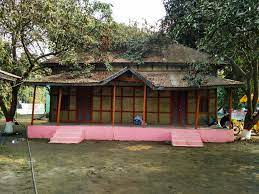 বাড়ির কাজ
তোমার দেখা আরও কয়েকটি প্রাণীর নামের তালিকা তৈরি করে আনবে।
ধন্যবাদ সবাইকে
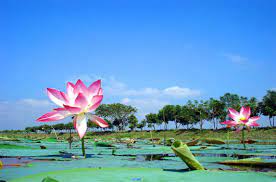 ভালো থেকো ।